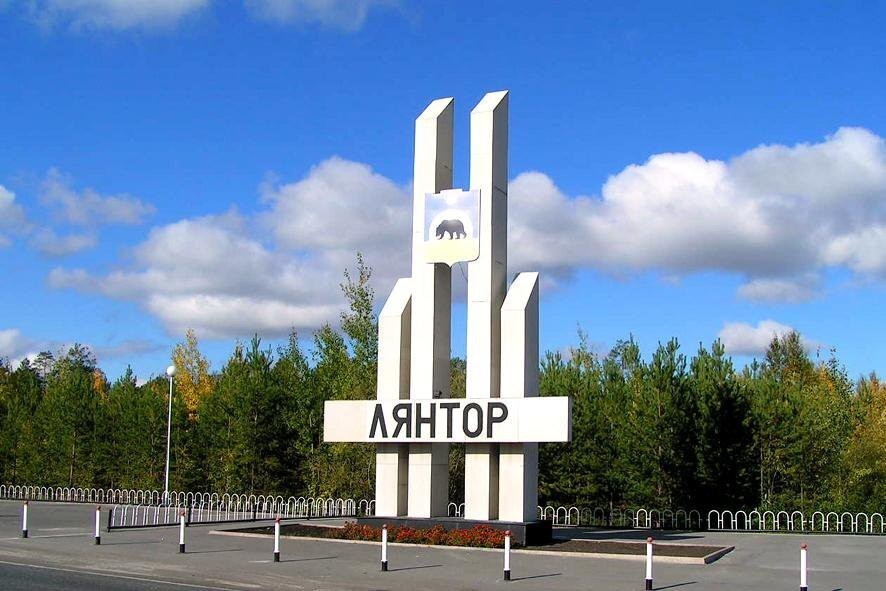 Мой город-Лянтор!
Воспитатель МБДОУ ЦРР-детский сад «Золотая рыбка»
 г. Лянтор Ханты-Мансийского автономного округа-Югры
Река - Пим
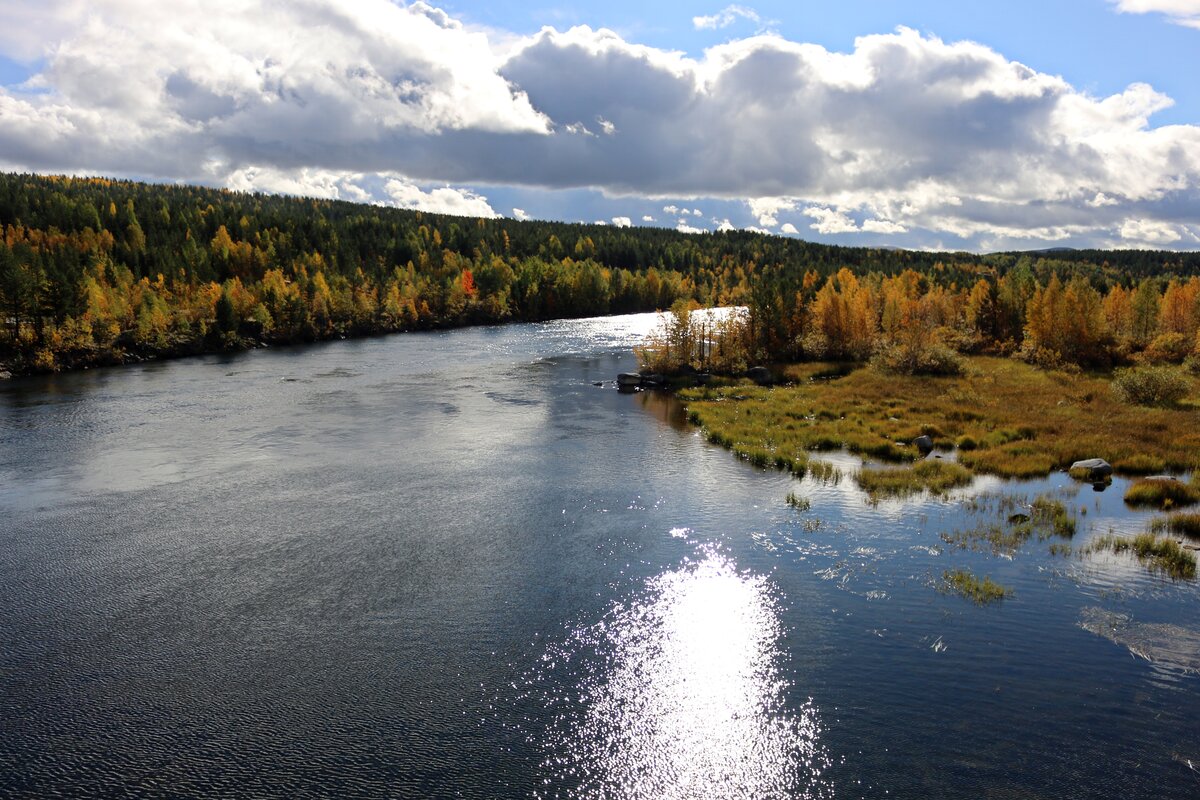 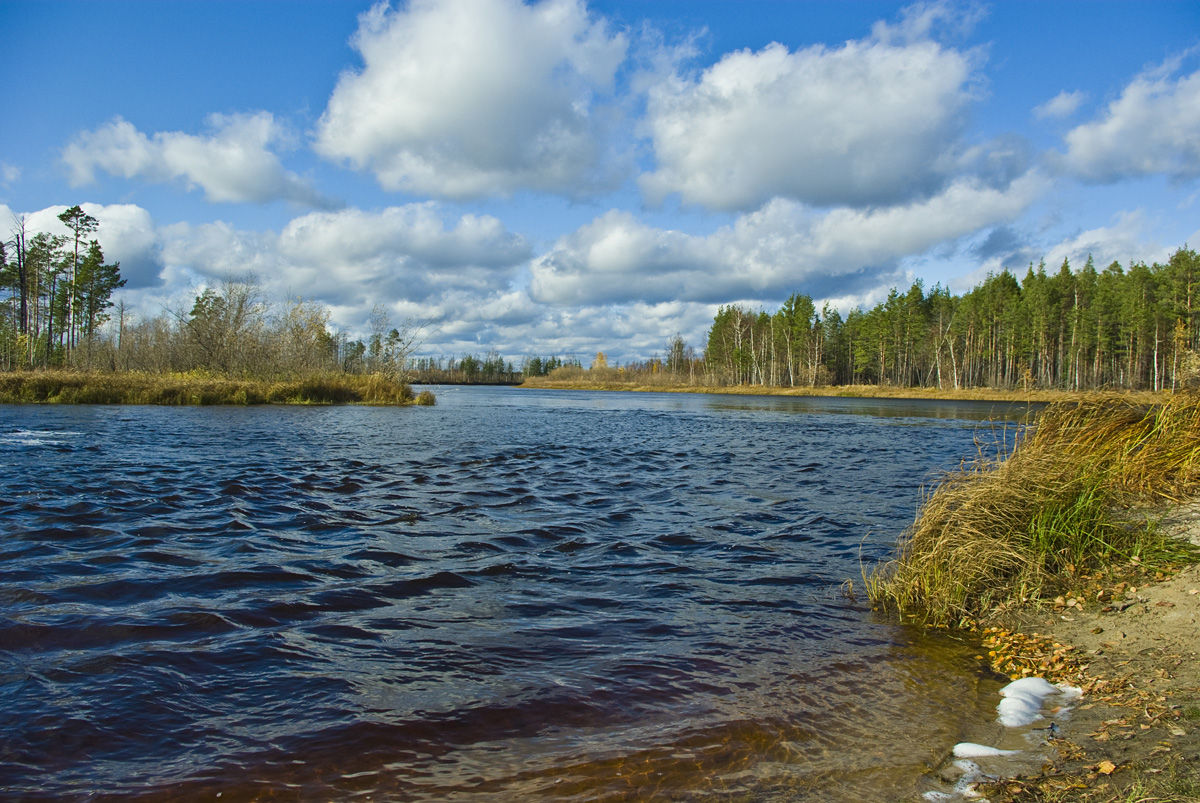 В 1979 году было начато строительство вахтового посёлка Лянторский на левом берегу реки Пим.
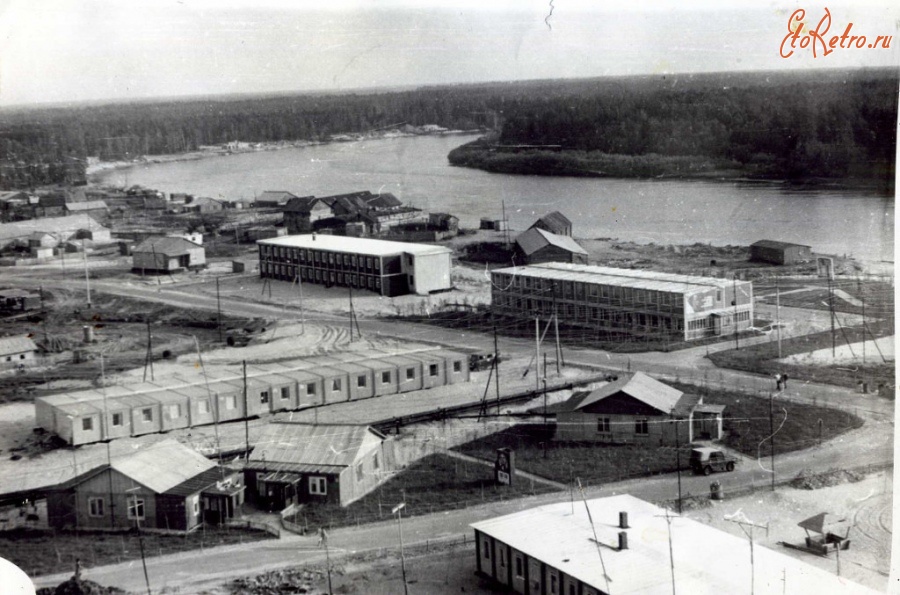 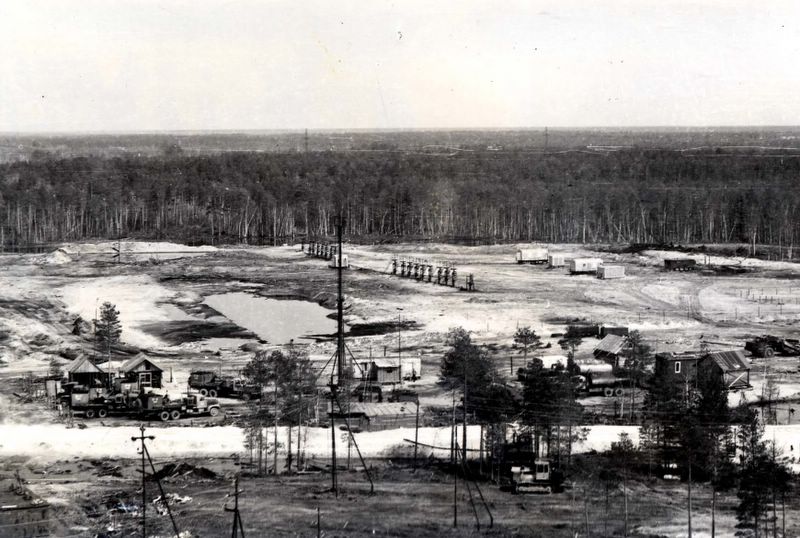 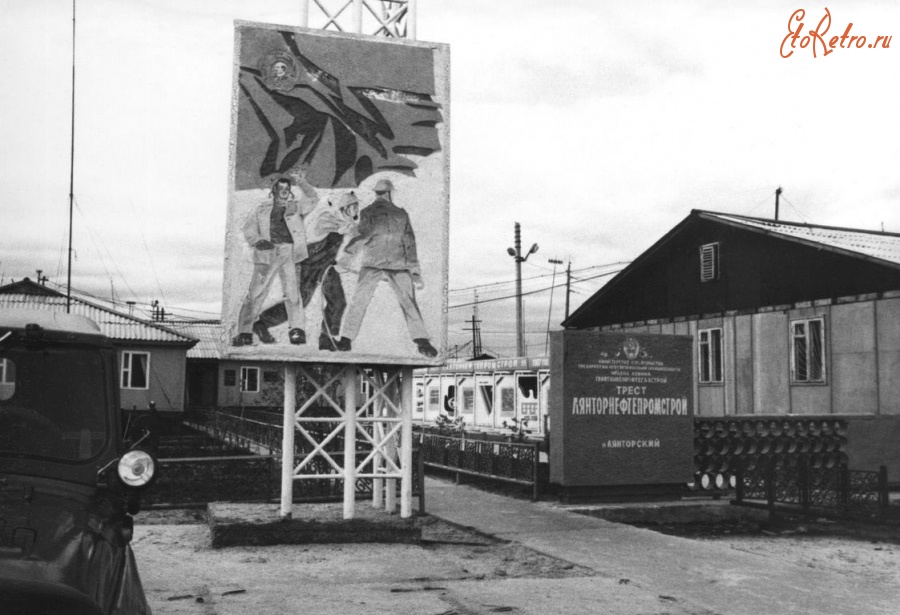 Герб  и флаг нашего города
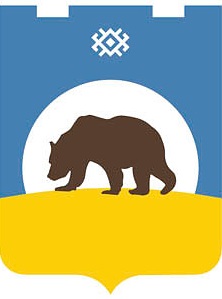 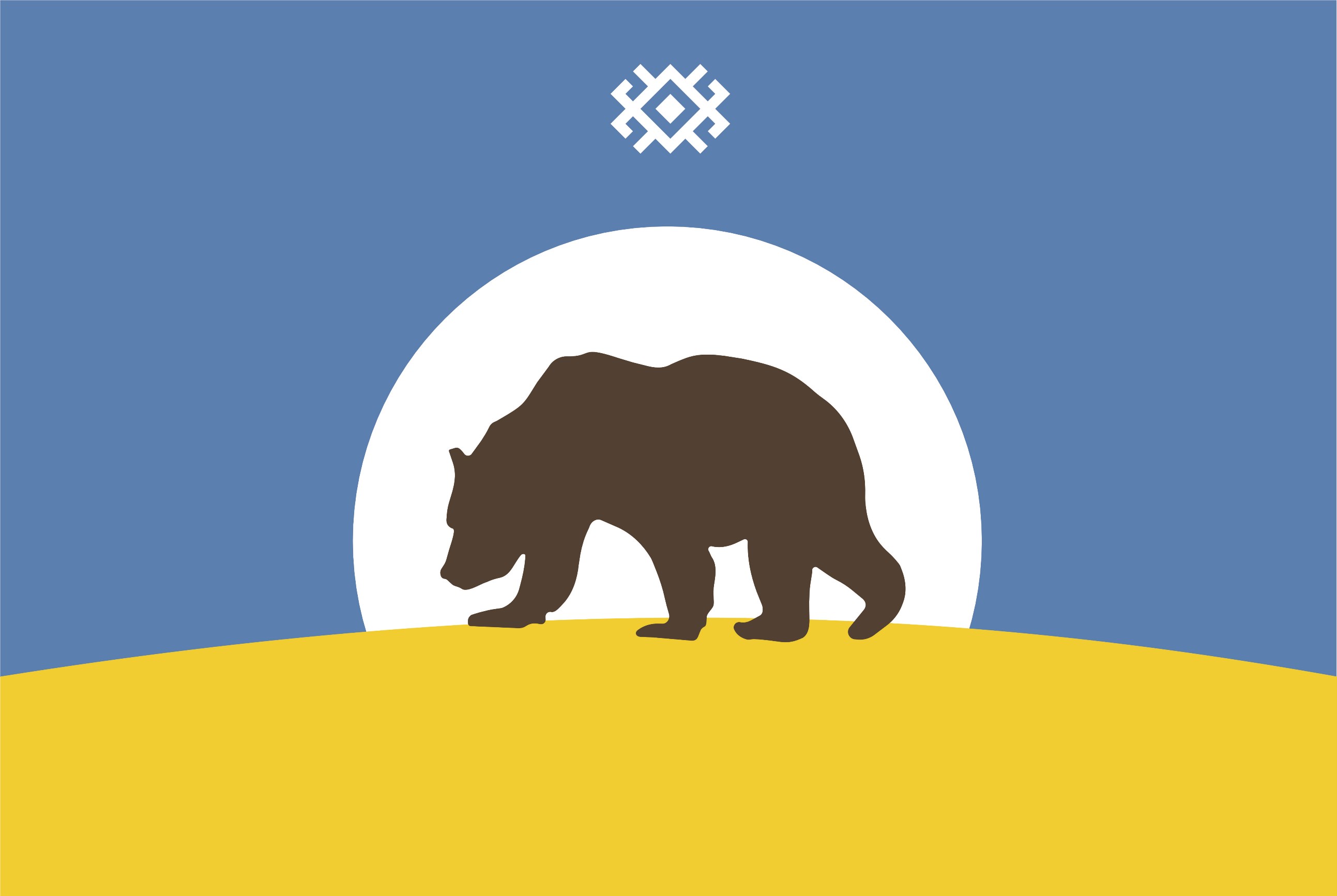 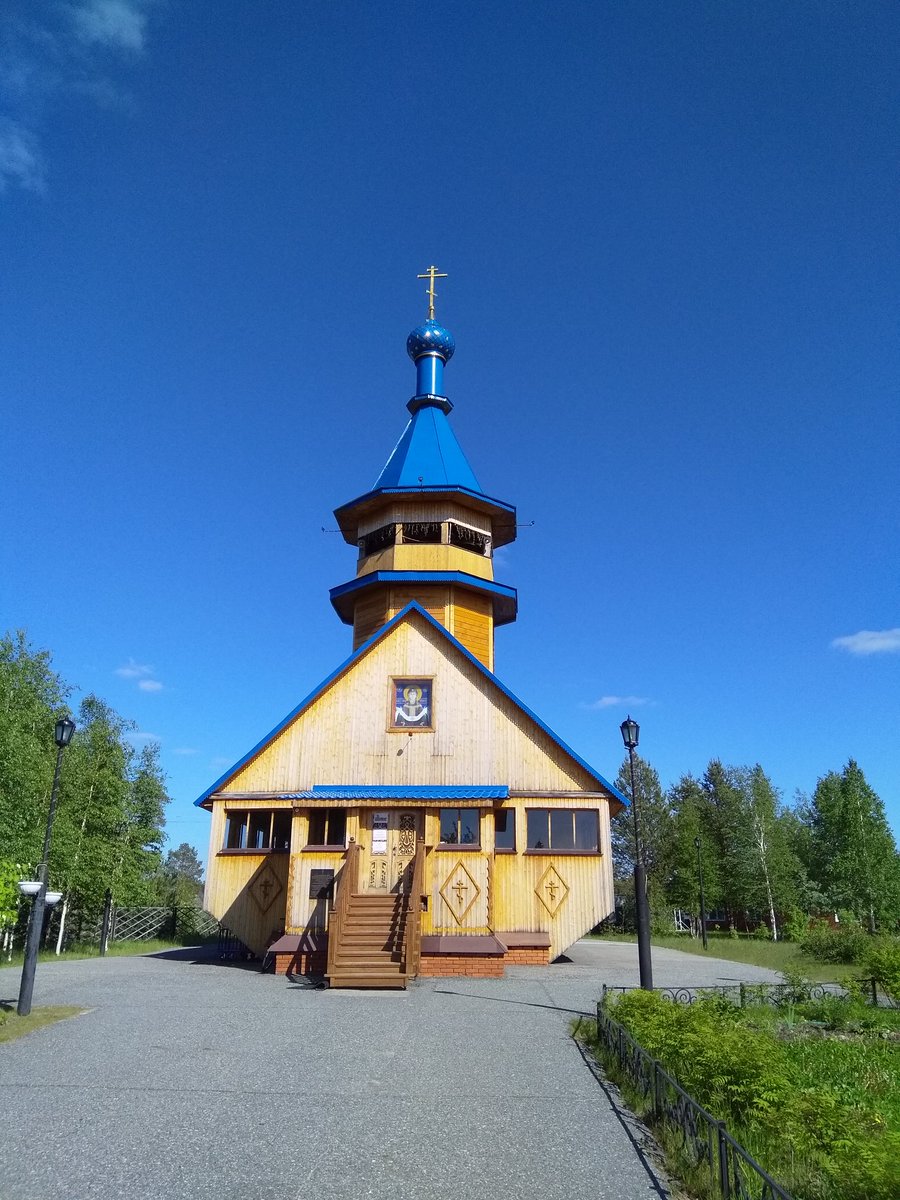 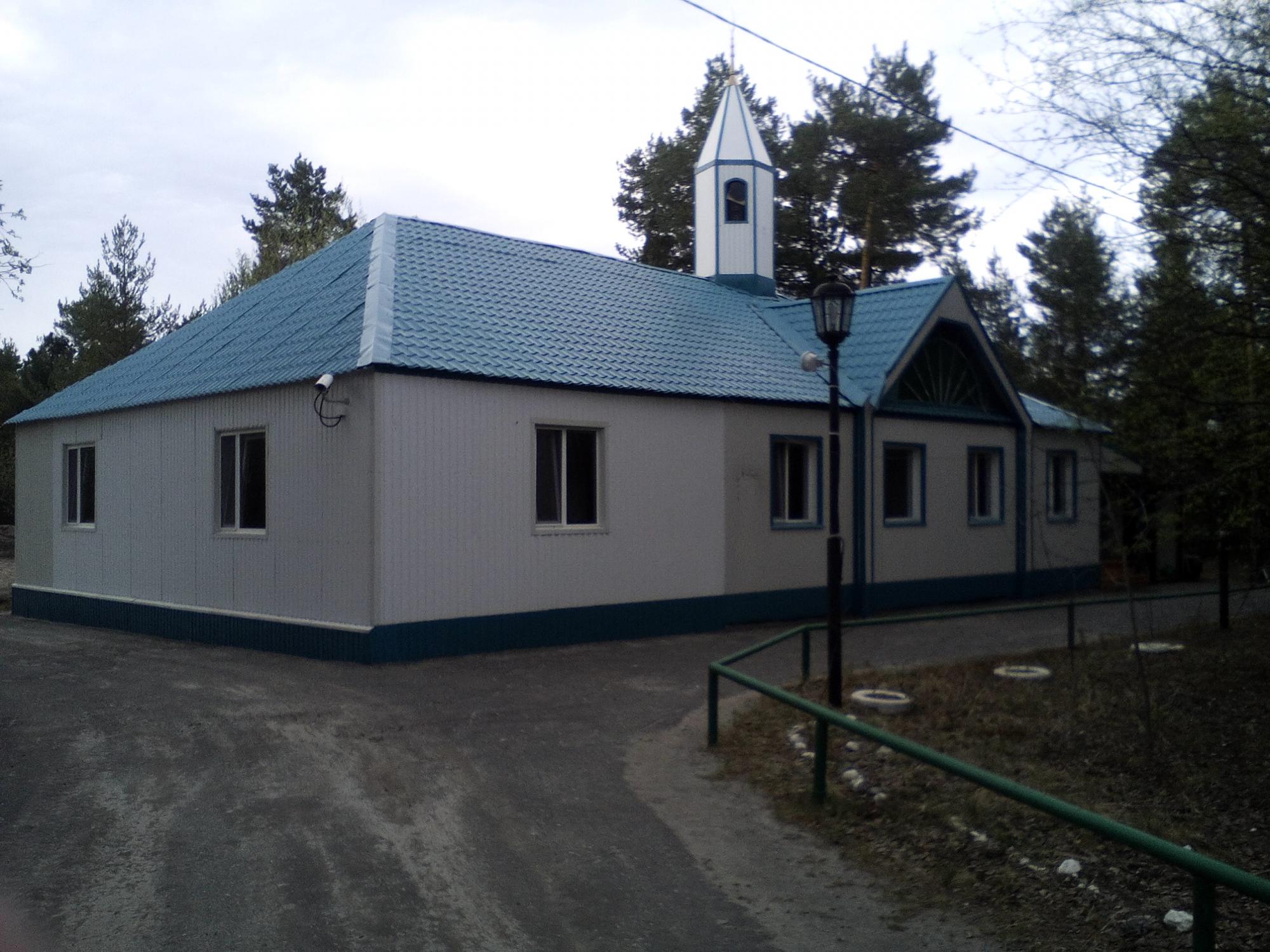 Городской парк
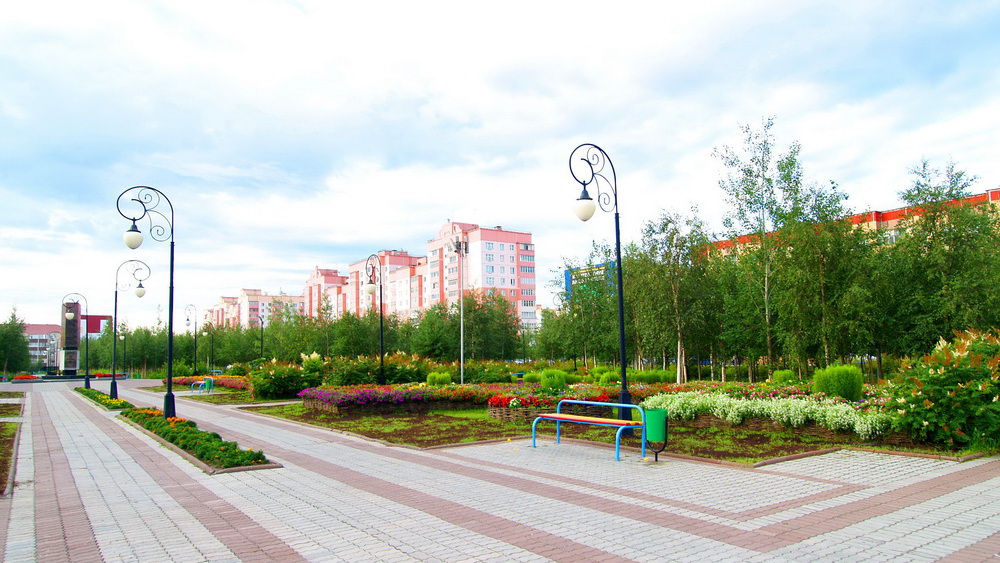 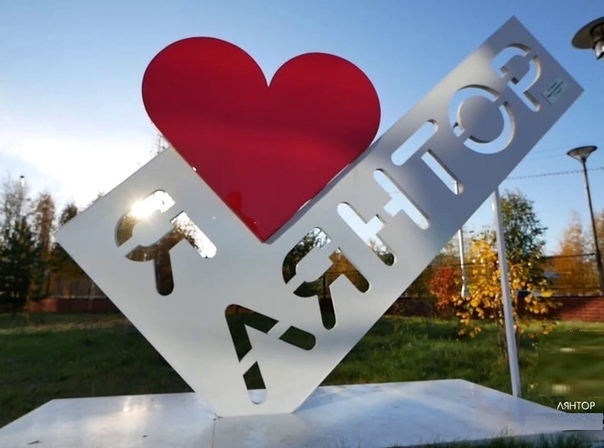 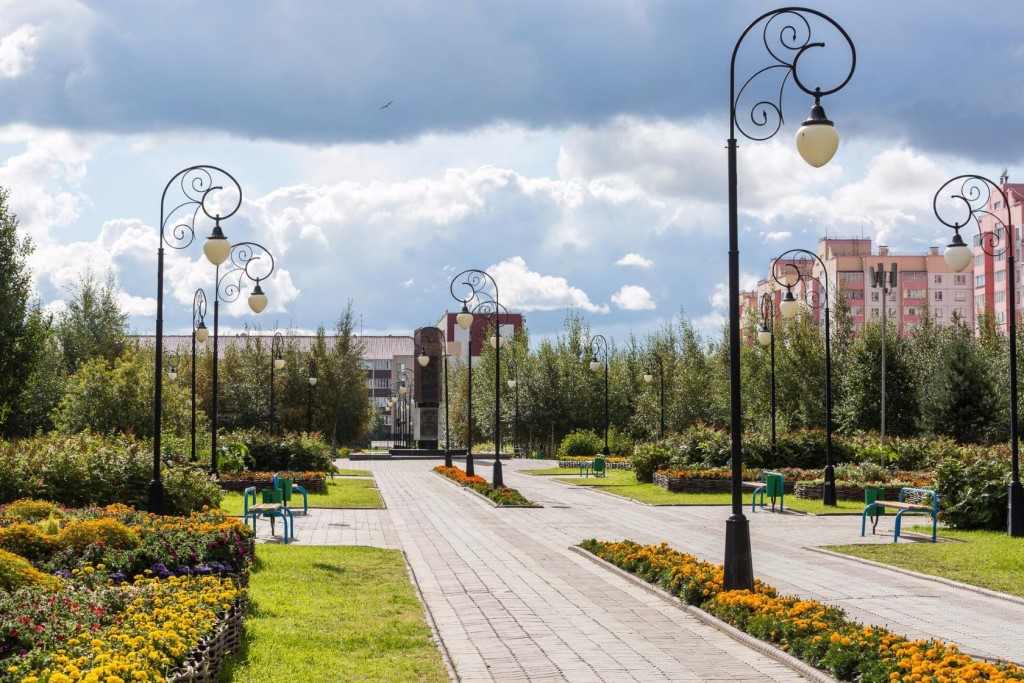 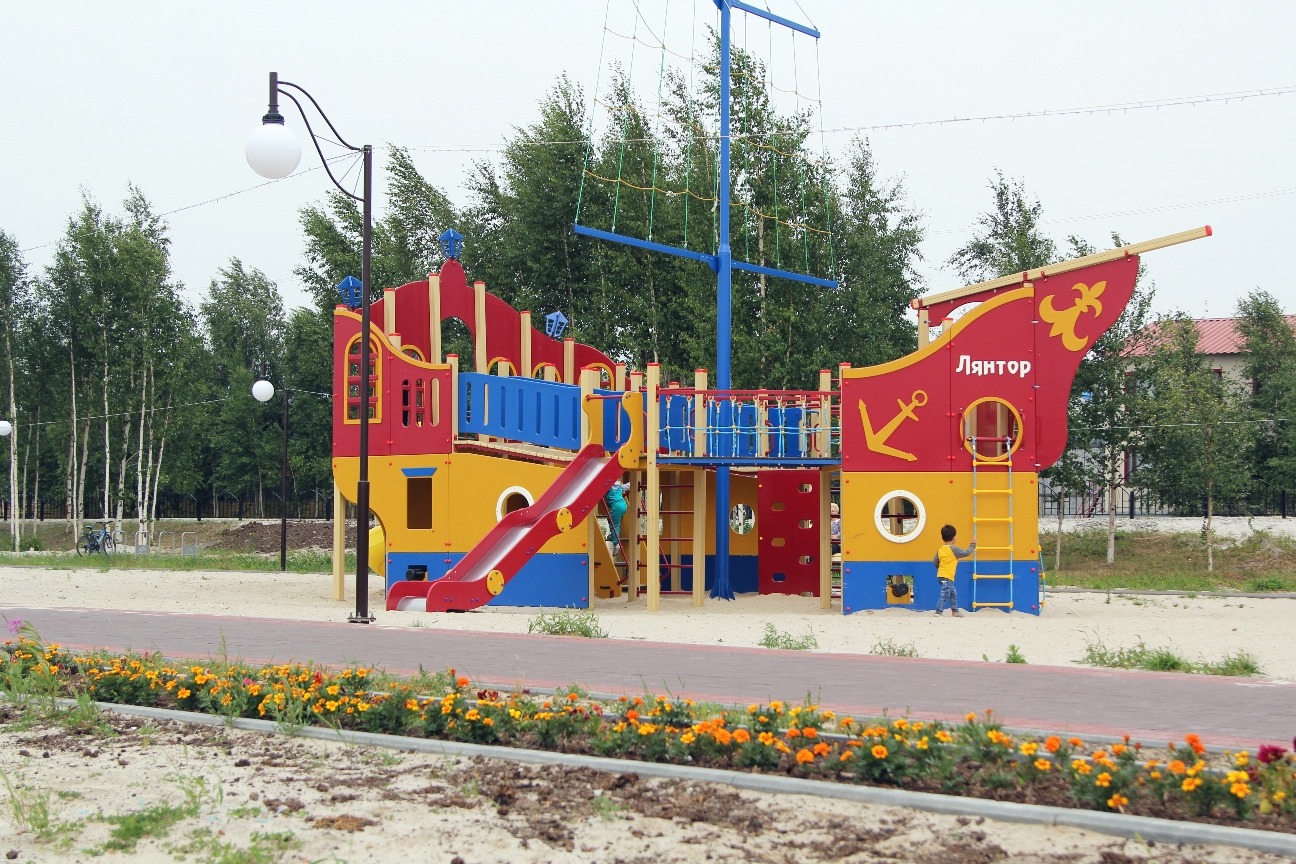 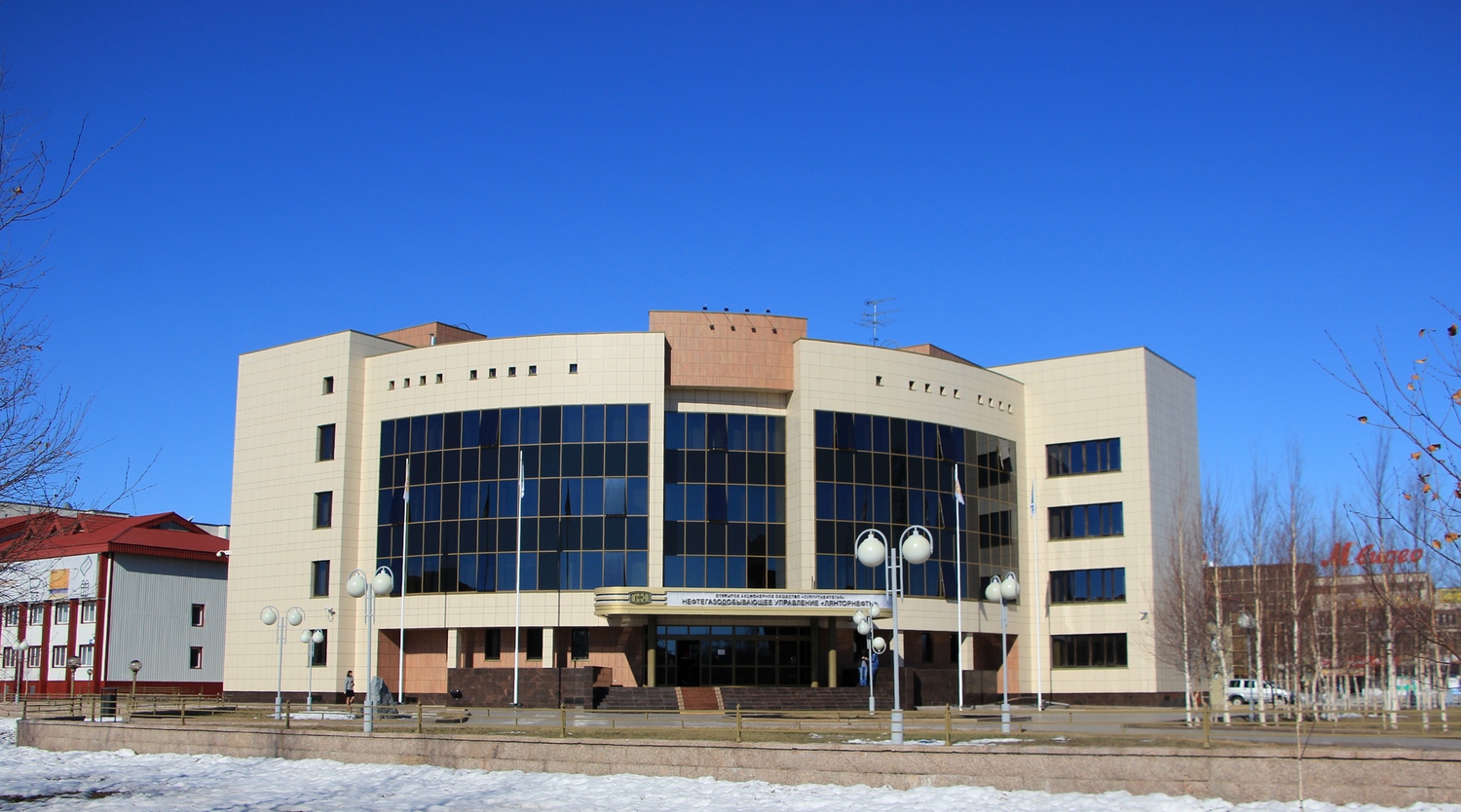 Культурно-спортивный комплекс «Юбилейный»
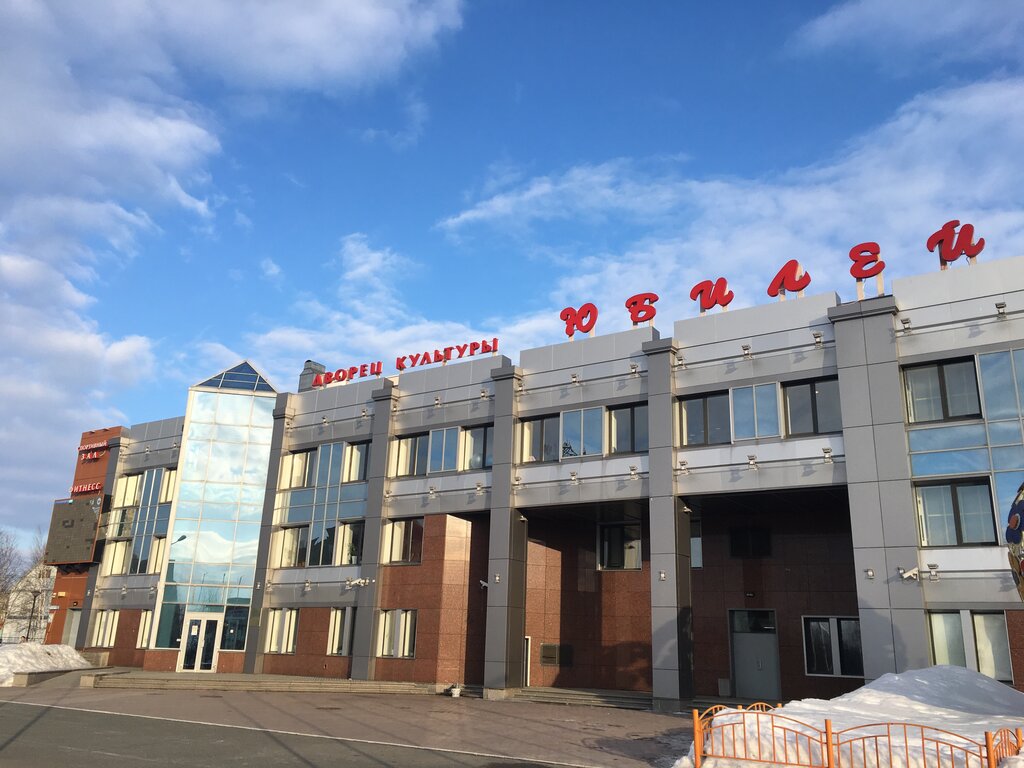 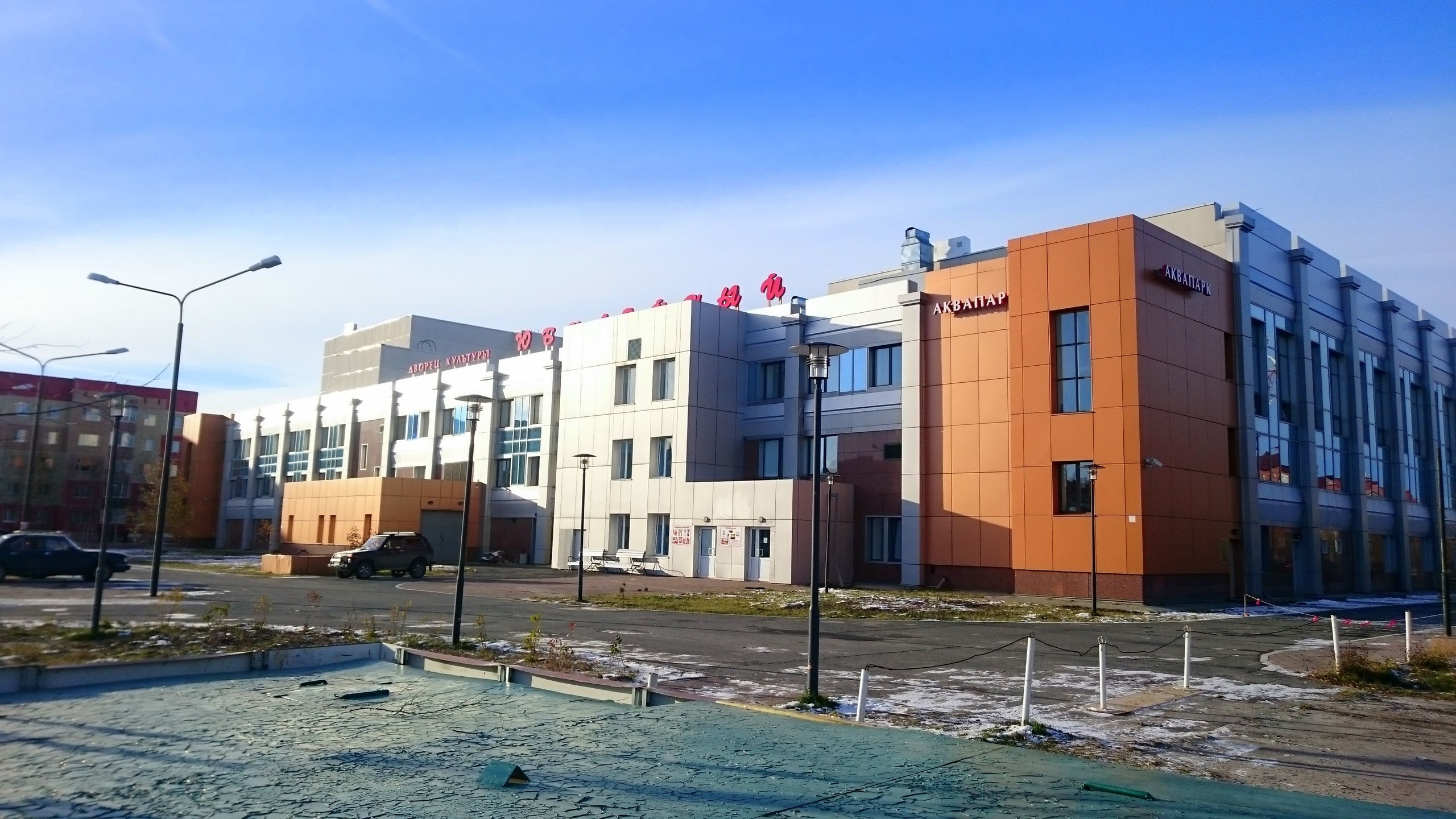 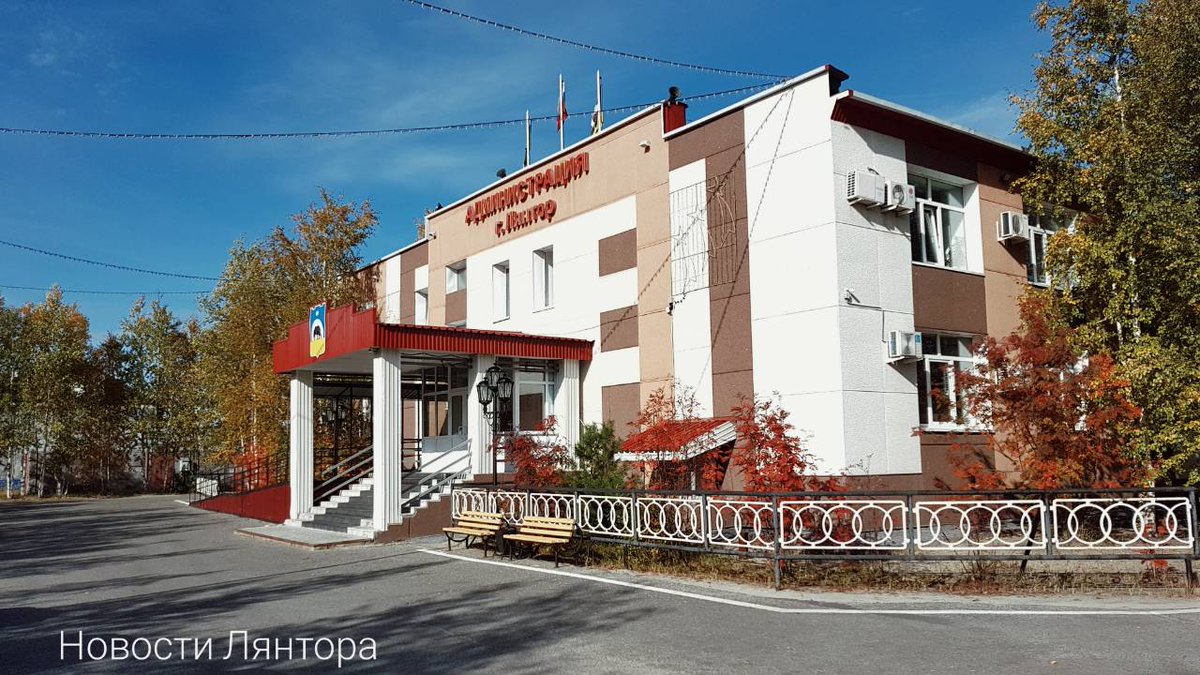 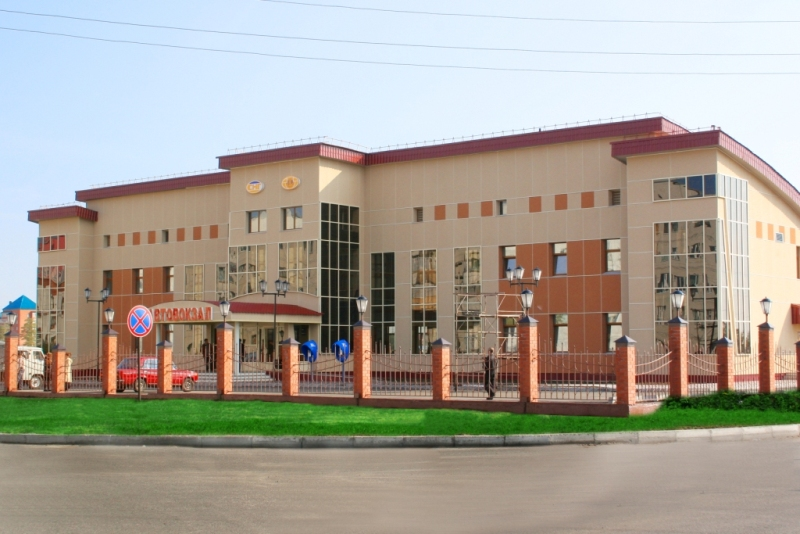 Памятник воинской славы
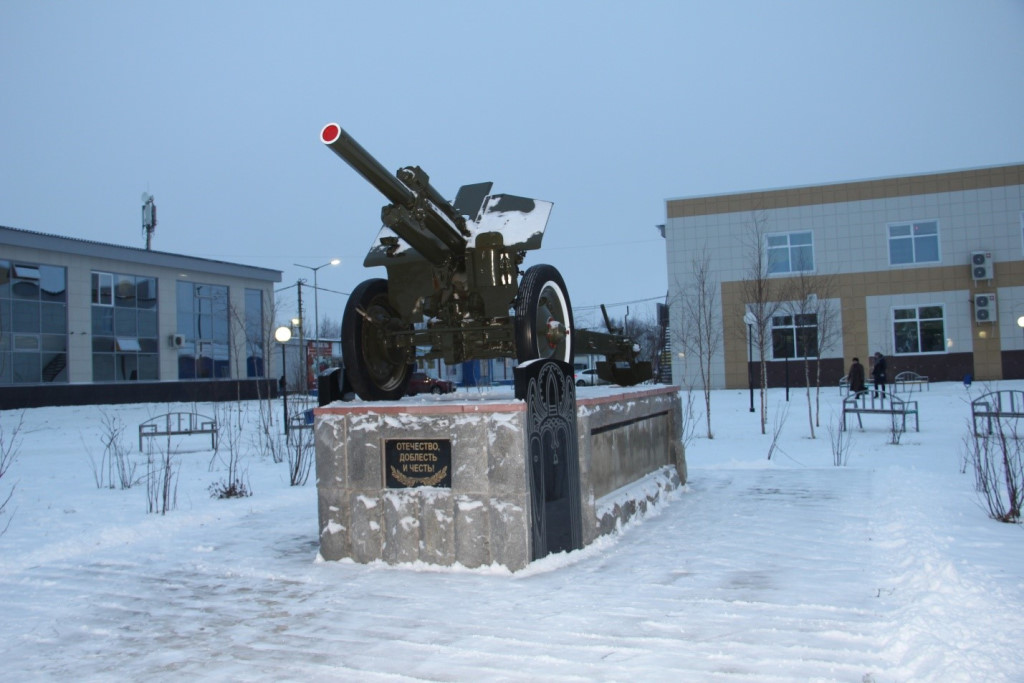 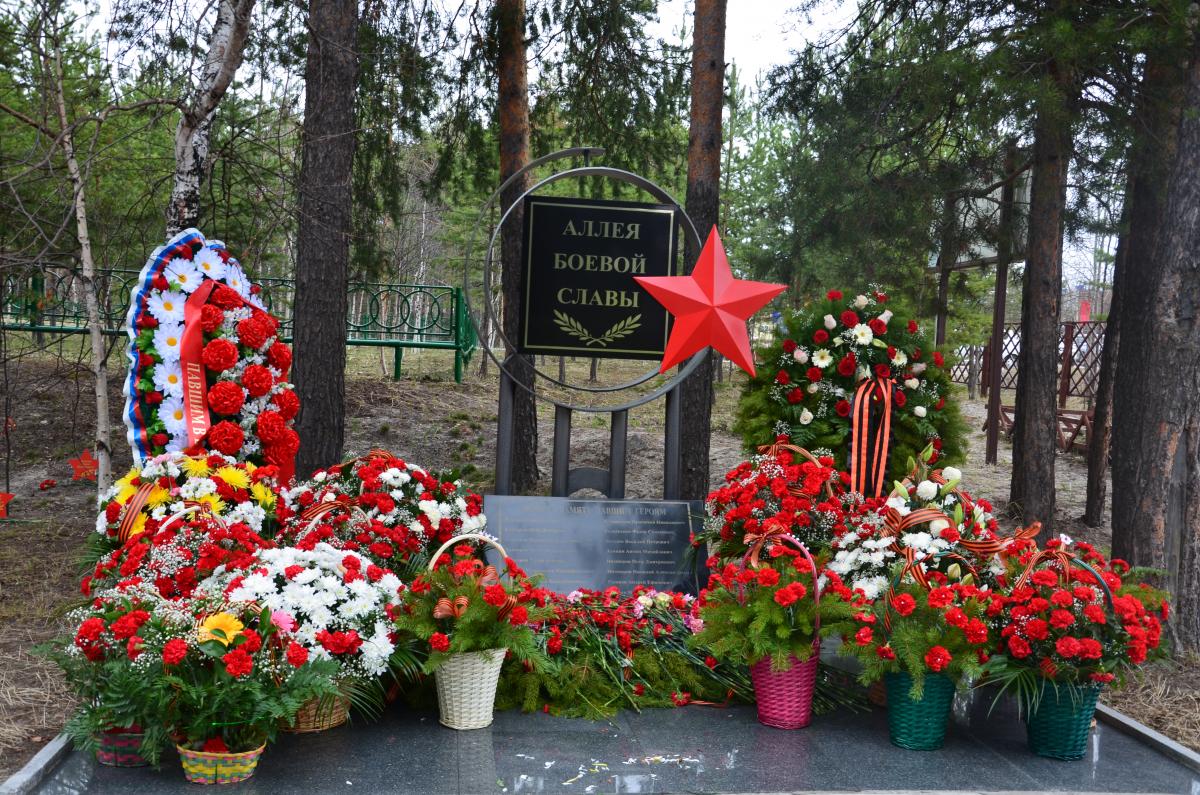 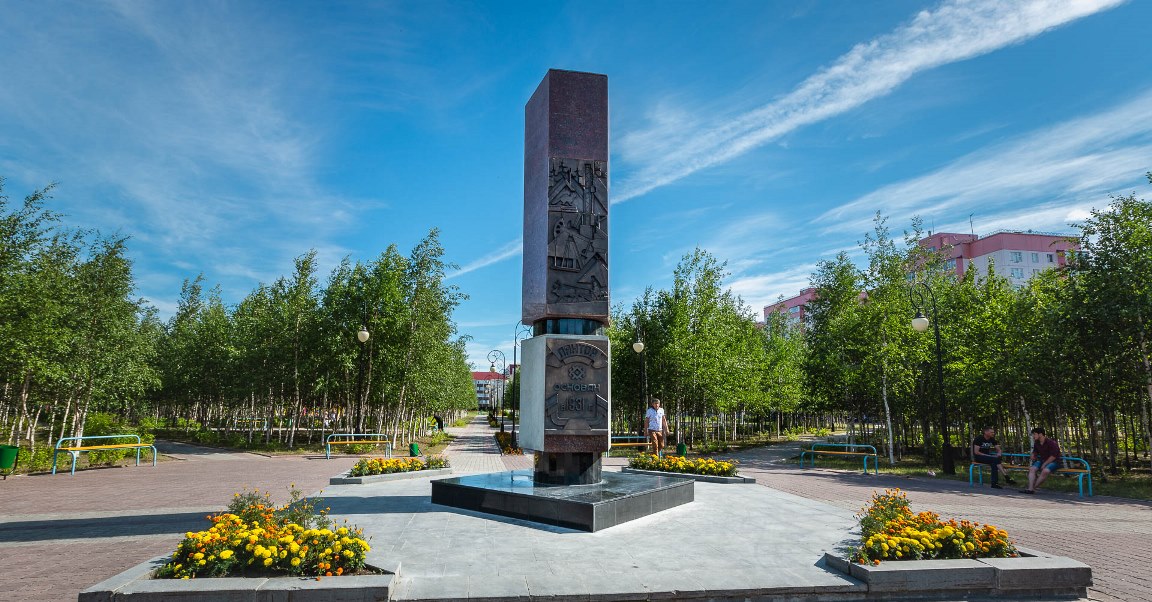 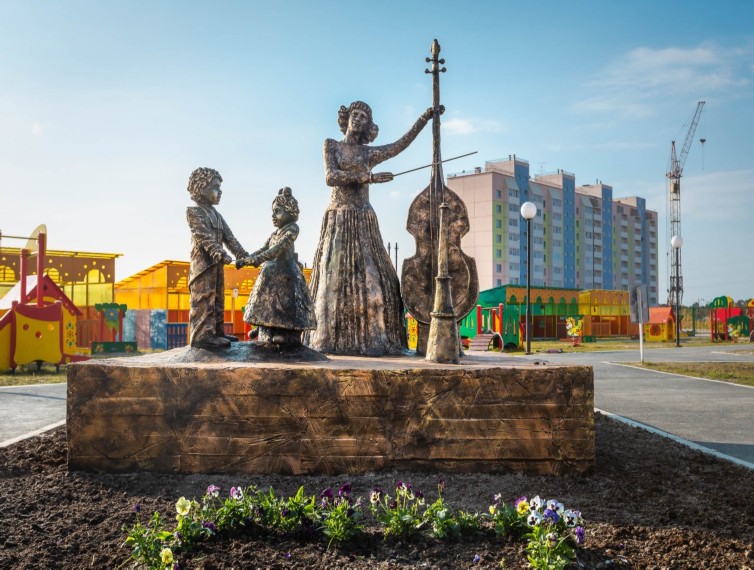 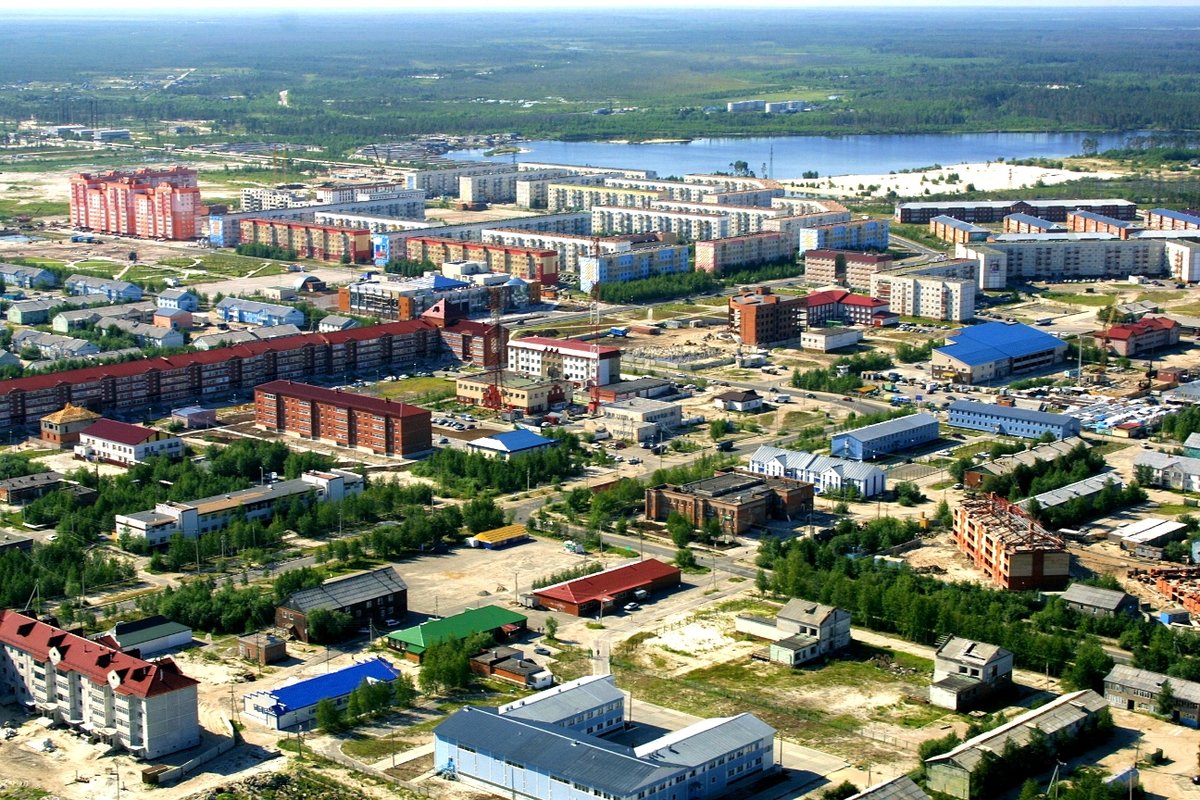 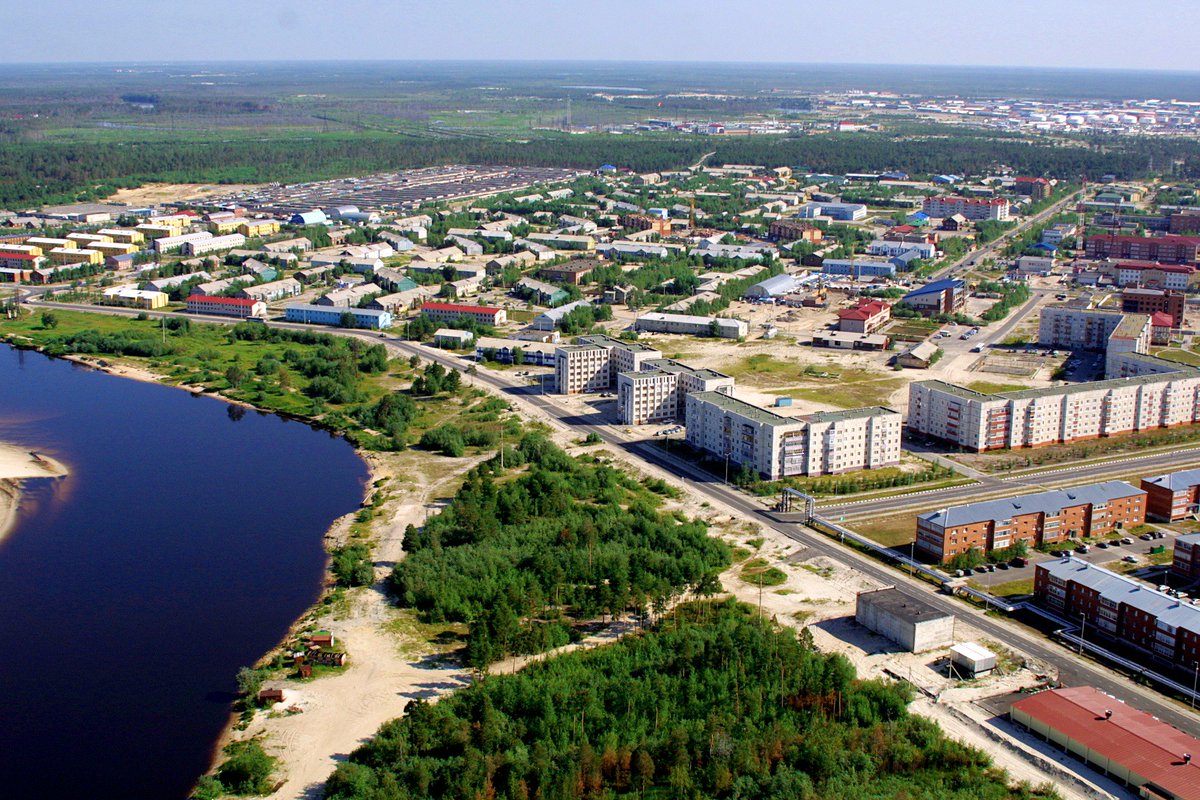